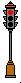 Викторина
красный
жёлтый
зеленый
Правила викторины:
Вам предлагается ответить на 25 вопросов.
На каждый вопрос дается 3 ответа. Из них только один верный.
Сначала читайте вопрос. Затем выбирайте тот ответ, который по вашему мнению будет верный. Делайте клик на выбранный ответ.
Если вы ответили верно, загорится зеленый свет на светофоре.
Если ответ неверный – загорится желтый или красный свет светофора.
 Можно играть в командах. Тогда при появлении слайда с вопросами команда советуется , выбирает один из вариантов и по сигналу показывает одну из букв. После идет проверка – клик на выбранный вариант.
За правильный ответ  - 1 балл, неправильный ответ – 0 баллов.
Выигрывает команда, набравшая большее количество баллов.
Можно играть одному для проверки своих знаний. Если ответ верен – иди дальше. Если неверен – найди правильный вариант и запомни. В этом случае игра превращается в тренажер.
Правила управления мышкой.
Чтобы выбрать правильный вариант ответа, кликни мышкой на тот прямоугольник, на котором отображен правильный ответ.
 
Чтобы перейти к следующему слайду, кликни в правом нижнем углу слайда по стрелке «вперед». Можно нажать клавишу «Enter» или «Пробел».
ЖЕЛАЮ УДАЧИ !
1. Какие лица отнесены к участникам дорожного движения?
А) Дорожные рабочие, водители, пешеходы
В) Пешеходы, водители, пассажиры, уличные животные
С) Пешеходы, водители, пассажиры
2. Какое в России движение?
А) Правостороннее
Б) Левостороннее
С) Все равно
3. Какой стороны нужно придерживаться, шагая по тротуару?
А) Любой
В) Левой стороны
С)Правой стороны
4. Где появился первый светофор?
А) в Англии
В) в России
С)во Франции
5. Что в переводе с греческого означает слово «Светофор»?
А) «Переключатель света»
В) «Носитель света»
С) Светящий
6. К маршрутным транспортным средствам относятся:
А) Все маршрутные такси
В) Все автобусы, троллейбусы, трамваи и маршрутные такси
С)  Транспорт, движущийся установленным маршрутом с обозначенными остановками
7. Как могут наказать человека, который портит дорожные знаки?
А)  Оштрафуют
В) Заставят отремонтировать
А) Посадят в тюрьму
8. Где разрешается кататься на санках или лыжах?
А) На тротуарах
В) По правой стороне проезжей части
С)  В специально отведенных местах
9. В каком городе установлен памятник светофору?
А)в Санкт-Петербурге
В)в Новосибирске
С) в Москве
10. Разрешается ли переходить дорогу в местах, где есть пешеходные ограждения?
А) Запрещно
В) Если осторожно, то можно
С) Разрешено
11. Что надо сделать пешеходу, если он не успел перейти проезжую часть?
А) Продолжить переход
В) Должен бежать обратно на тротуар
С)  Надо дойти до середины проезжей части и ожидать там зеленого сигнала светофора
12. Какое правило для обеспечения  безопасности должен выполнять пешеход, переходя дорогу?
А) Как можно быстрее перейти проезжую часть
В)  Переходить дорогу под прямым углом к тротуару и не останавливаться без необходимости
С) Не грызть семечки на ходу
13. Разрешается ли переходить дорогу по проезжей части, если в этом месте есть подземный переход?
А)  Не разрешается
В) Разрешается, только быстро
С) Разрешается, когда нет машин
14. Основными элементами дороги в городе являются:
С)  проезжая часть, тротуар, разделительная полоса, обочина
А) пешеходный переход, проезжая часть, бордюр
В) Тротуар, обочина, кювет
15. Кому должны подчиняться водители и пешеходы, если у регулировщика сигналы не те, что показывает светофор?
А) Только сигналам светофора
В) Смотря по обстоятельствам
С)  Только сигналам регулировщика
16. Что означает желтый сигнал светофора, включенный после красного сигнала?
А) Этот светофор поломан, так как после красного должен загореться зелёный
В) Можно начинать движение
С)  Скоро зажжётся зелёный сигнал светофора
17. Как безопасно переходить дорогу, выйдя из автобуса или троллейбуса?
А)  Сзади автобуса или троллейбуса.
В) Надо дождаться, когда автобус или троллейбус уедет, а потом переходить дорогу.
С) Спереди автобуса или троллейбуса.
18. Разрешён ли переход дороги при жёлтом сигнале светофора?
А) Не разрешен!
В)  Разрешён, если нет машин.
С) Можно смело переходить проезжую часть!
19. В каком возрасте разрешается выезжать на велосипеде на дороги общего пользования?
А)  Не моложе 14 лет.
В) Не моложе 10 лет.
С) Вообще нельзя выезжать на велосипеде на проезжую часть общей дороги.
20. Разрешается ли перевозка пассажиров на велосипеде?
А)  Разрешается перевозка детей до 7 лет на специально оборудованном сидении.
В) Запрещается.
С) Разрешается.
21. Можно ли садиться в автомобиль со стороны проезжей части?
А) Нельзя.
В) Можно аккуратно при отсутствии машин , если этого нельзя сделать со стороны тротуара.
С) Можно, если разрешает водитель.
22. Можно ли разговаривать с водителем во время движения транспорта?
А)  Нельзя.
В) Можно.
С) Вообще нельзя выезжать на велосипеде на проезжую часть общей дороги.
23.С какого возраста детям разрешено ездить на переднем сиденье автомобиля?
С) с 18 лет
В)с 16 лет
А)с 12лет
24. Где устанавливается знак «Дети»?
А)  Возле медицинских учреждений.
В) У детских учреждений.
С)Возле магазинов.
25. Как правильно и безопасно перейти дорогу, если на проезжей части не видно машин?
А)  Посмотреть налево, потом направо и только после переходить.
В) Если впереди нет машин, то можно переходить дорогу.
С) Быстро перебежать дорогу, пока нет машин.
Спасибо 
нашему другу
СВЕТОФОРИКУ.
Теперь вы знаете намного 
больше, чем раньше.
Какие вопросы были самые интересные?
Что нового узнали?
Будьте внимательны на улицах. 
ПОМНИТЕ,
Мы должны заботиться о себе 
САМИ!
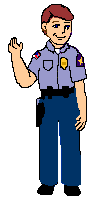 ИСПОЛЬЗУЕМЫЕ ВЕБ-РЕСУРСЫ:
Светофор  - http://animashky.ru/index/0-24?8-7

Мальчик милиционер - http://animashky.ru/index/0-14?28-10
ИСПОЛЬЗУЕМАЯ ЛИТЕРАТУРА:
Е.А.Воронова «Красный, желтый, зеленый» 
ПДД во внеклассной работе, издание второе, Ростов-на-Дону, «Феникс», 2006